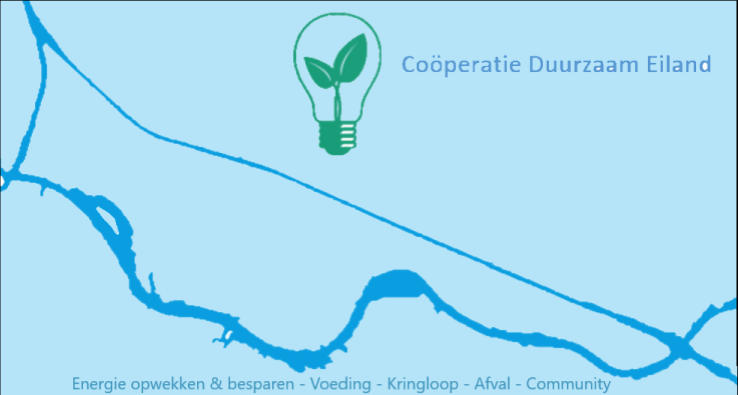 Een initiatief van de bewoners van het Eiland van Schalkwijk.
Opgericht 4 Juni 2020
Project zonneweide Schalkwijk
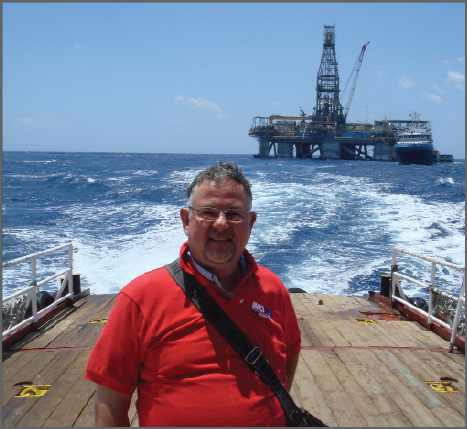 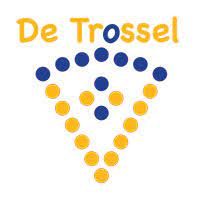 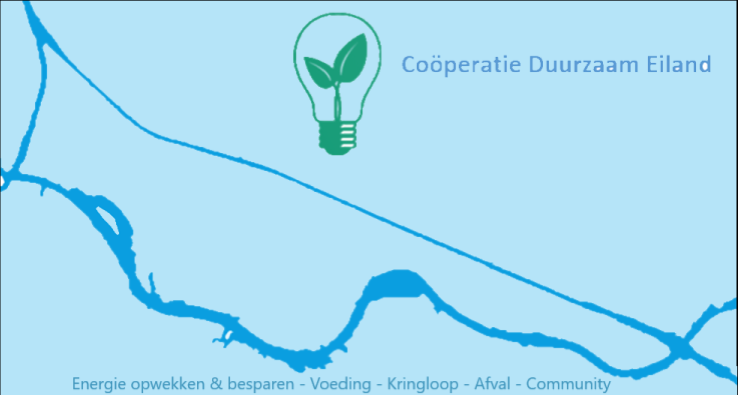 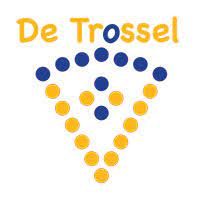 Coöperatie
Duurzaam Eiland
Lokaal Voedsel
Energie besparen
Energie 
opwekken
Ruimtelijke Visie
Buitengebied
Warmte
plan
Community
Circulariteit
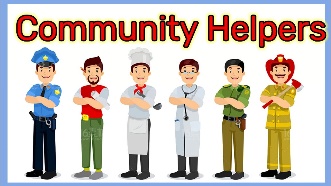 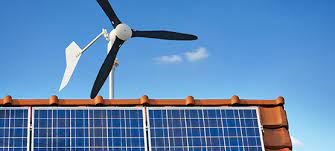 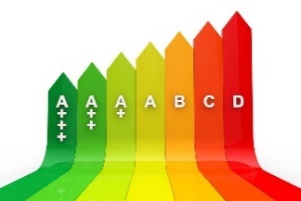 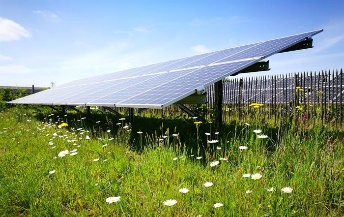 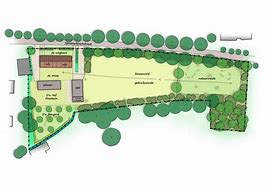 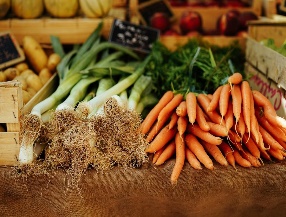 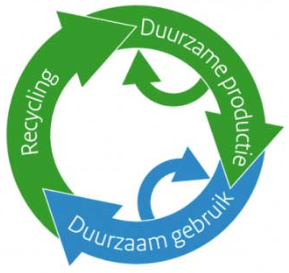 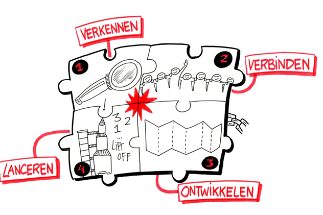 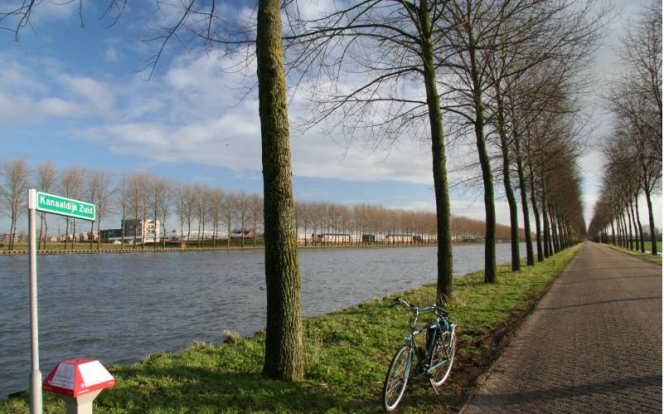 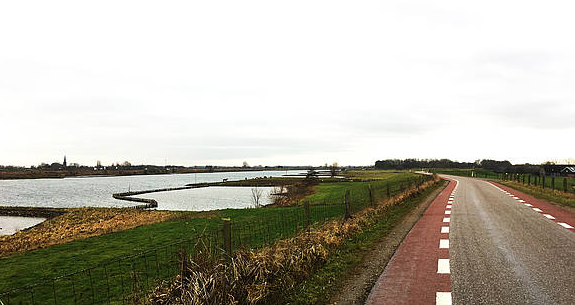 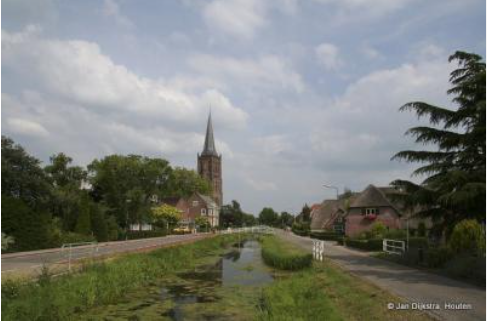 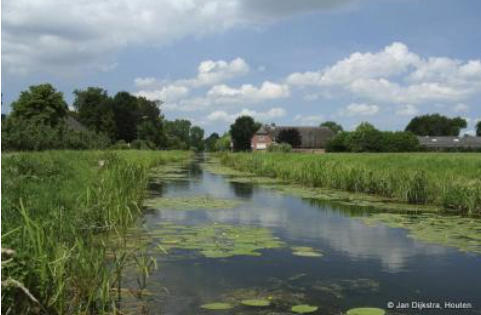 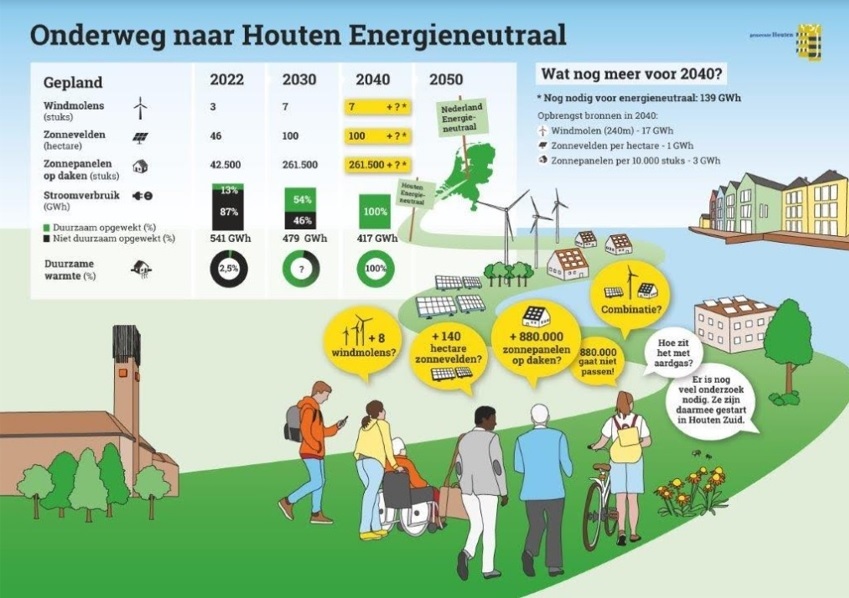 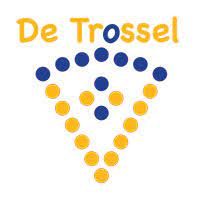 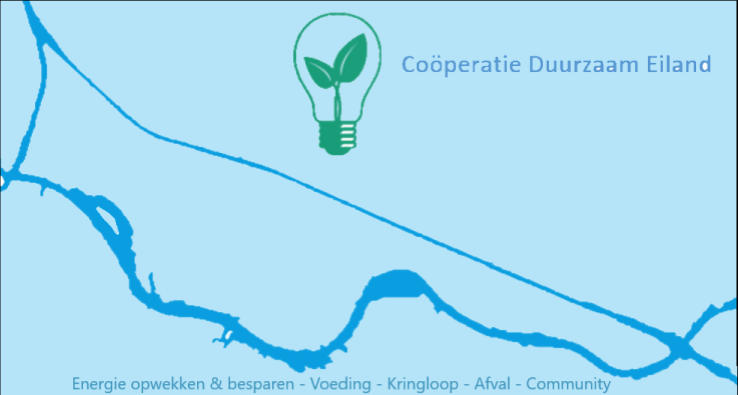 CDE project Groenleven Schalkwijk
16-8-2023
3
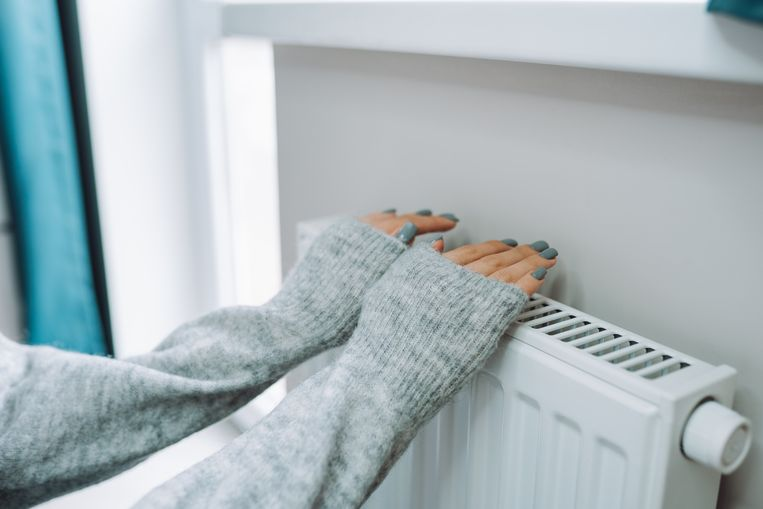 Beperk het energieverbruik
* Senioren zijn meer thuis en hebben het eerder koud.
* Hebben over het algemeen oude veel verbruikende apparaten in huis.
* Drie van de vier woningen in Nederland zijn nog niet goed geïsoleerd.
* Elektrisch koken  is veiliger en goedkoper en minder CO2.
* Gebruik Led lampen.
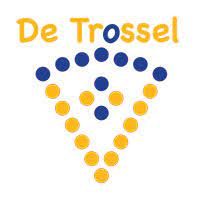 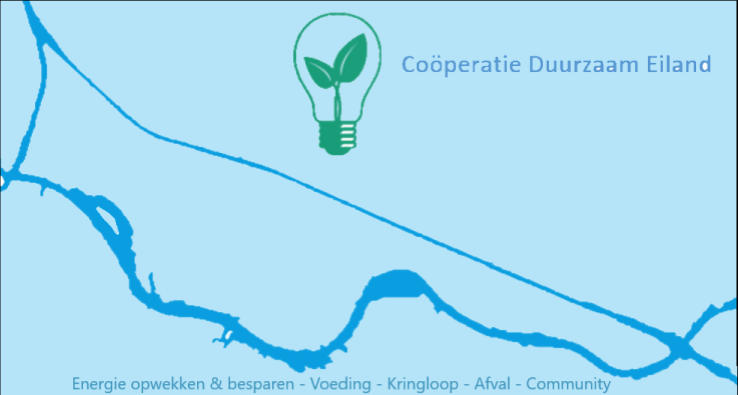 4
CDE project Groenleven Schalkwijk
16-8-2023
* Hebben over het algemeen hebben senioren oude veel verbruikende apparaten in huis.
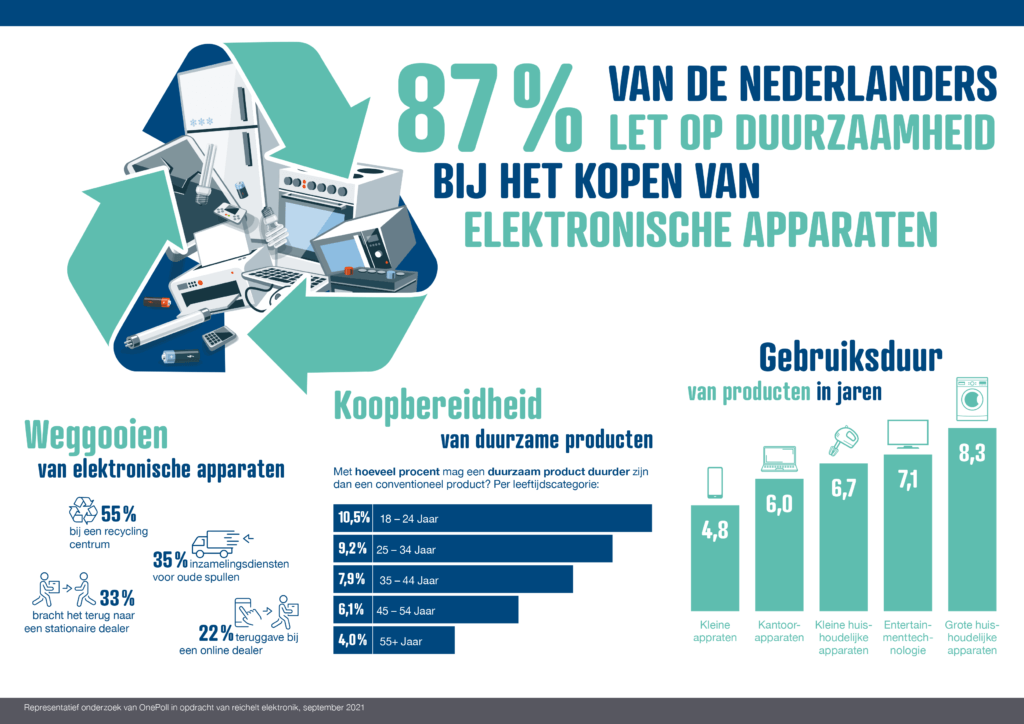 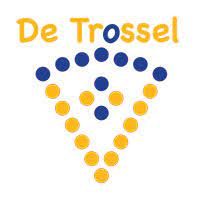 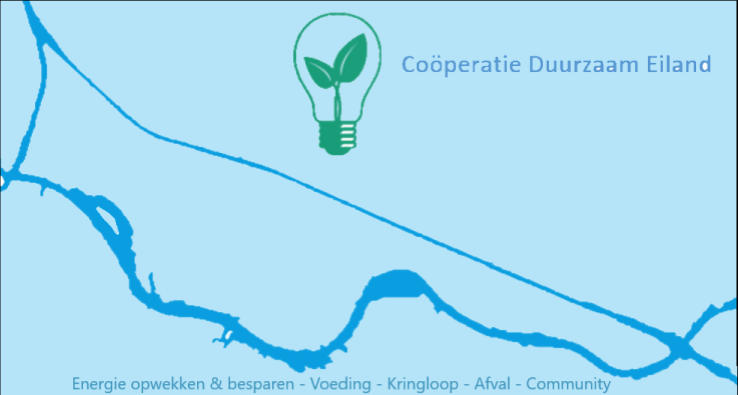 CDE project Groenleven Schalkwijk
16-8-2023
5
Senioren hebben over het algemeen oude veel verbruikende apparaten in huis.
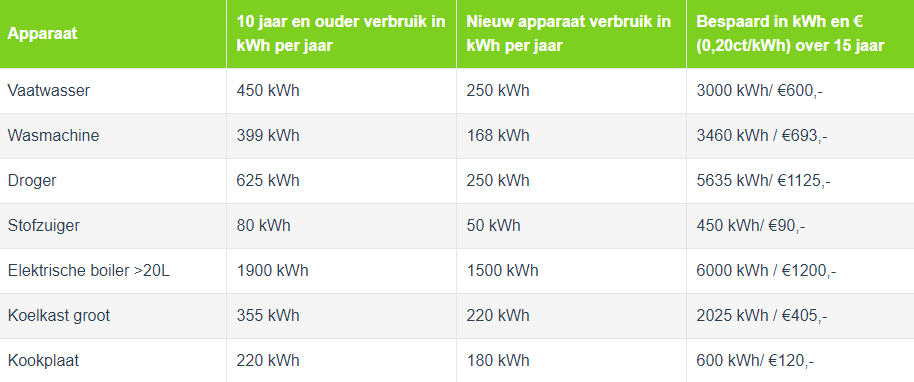 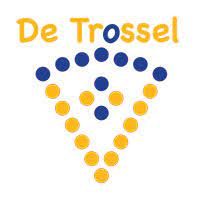 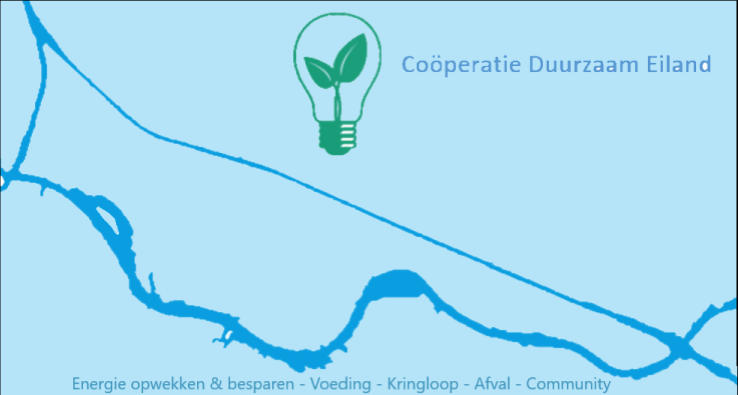 CDE project Groenleven Schalkwijk
16-8-2023
6
Elektrisch koken  is veiliger en goedkoper en minder CO2.
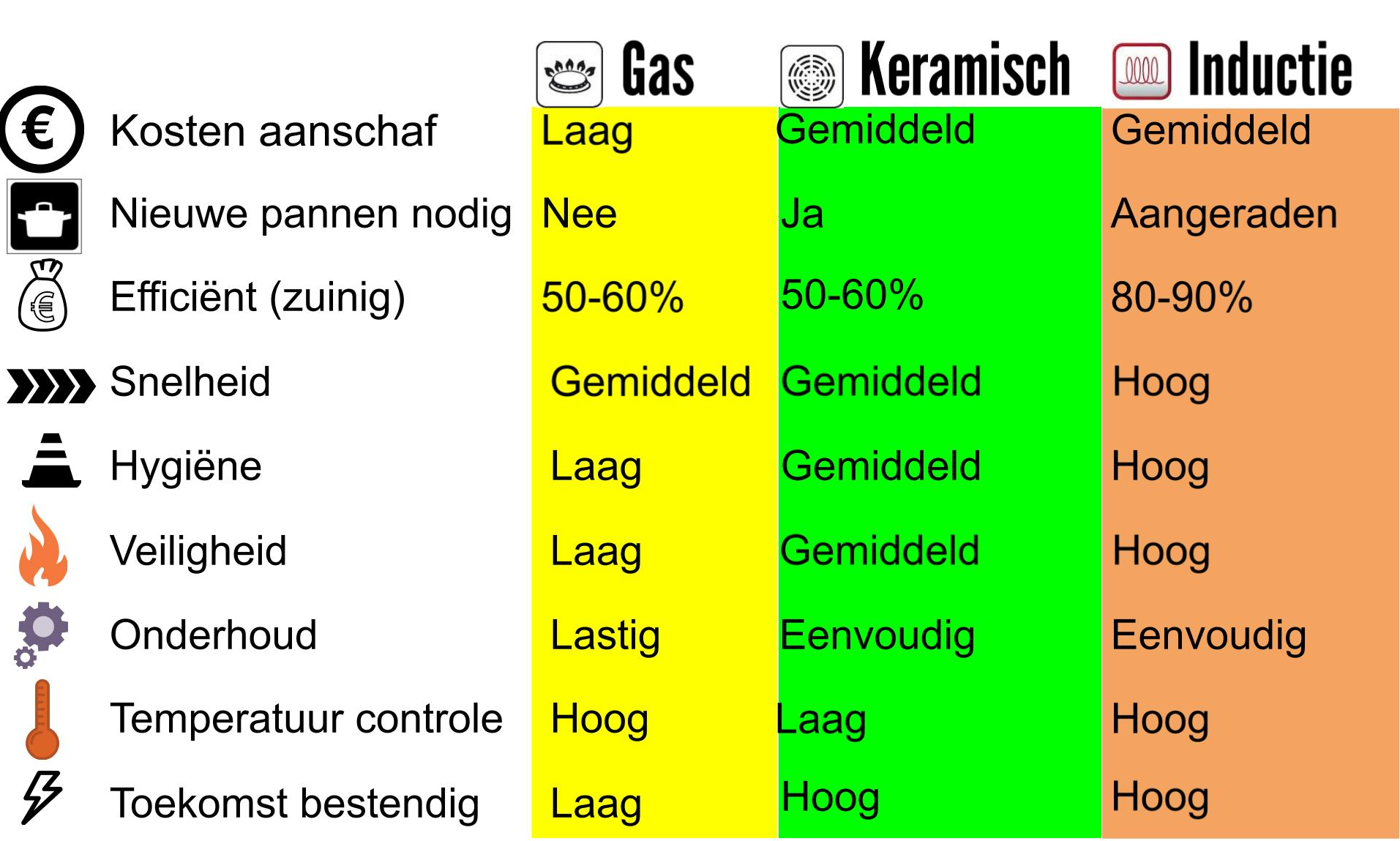 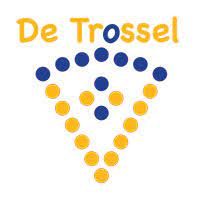 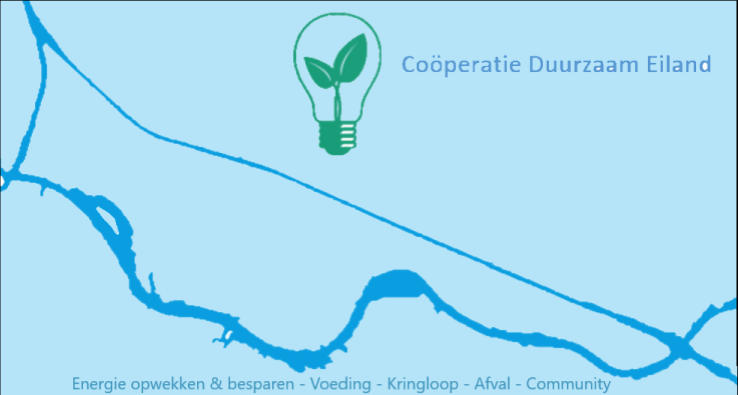 CDE project Groenleven Schalkwijk
16-8-2023
7
Gebruik Led lampen.
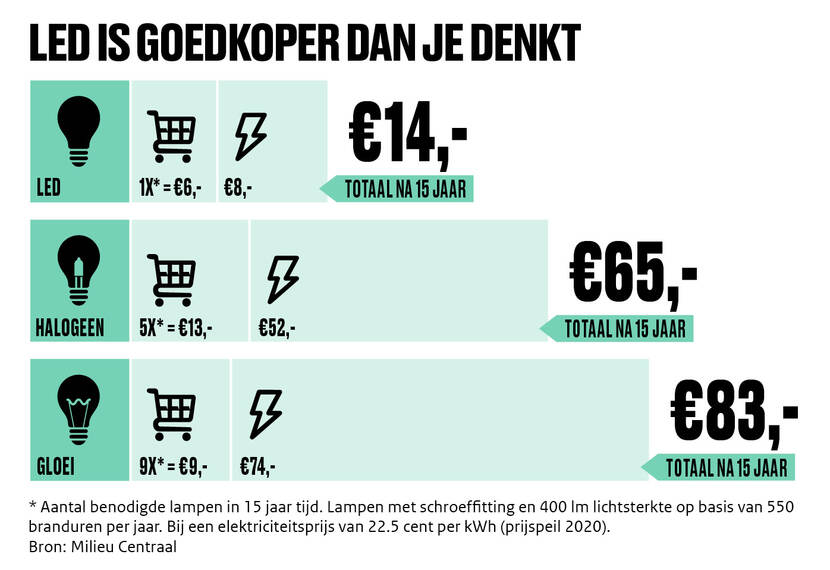 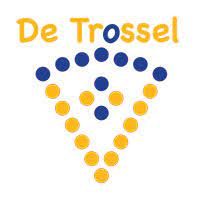 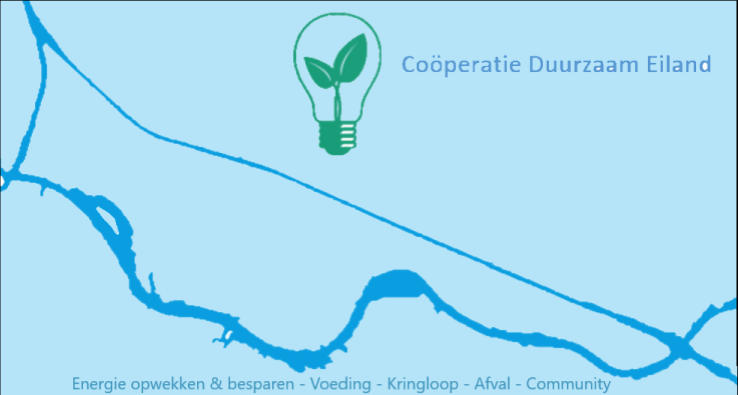 CDE project Groenleven Schalkwijk
16-8-2023
8
Wat kunnen we u bieden?
* Uw oude witgoed vervangen voor nieuwe apparatuur met een Energielabel A.
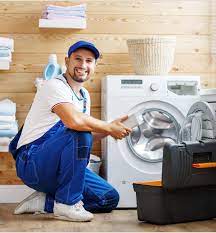 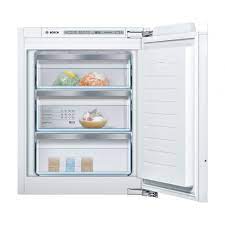 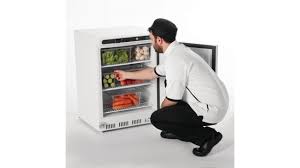 16-8-2023
CDE project Groenleven Schalkwijk
9
Wat kunnen we u bieden?
* Uw oude gasfornuis vervangen door een inductie kookplaat.
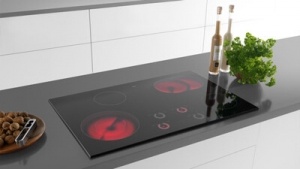 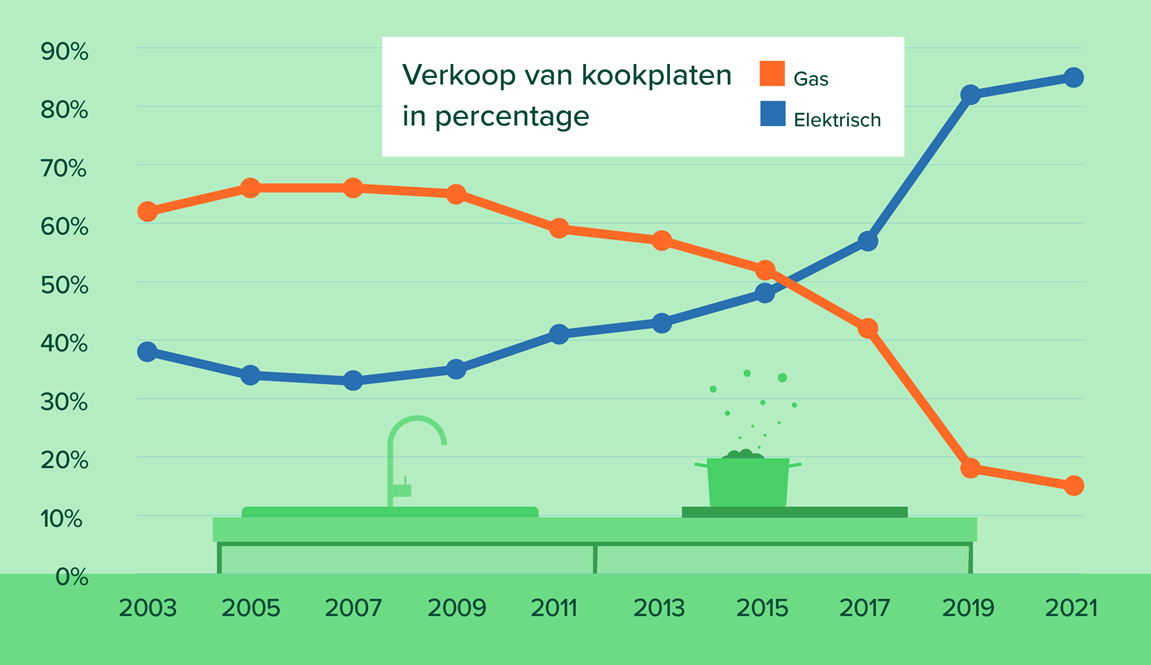 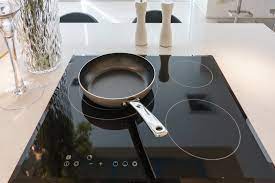 De elektrische aansluiting is voor eigen rekening.
16-8-2023
CDE project Groenleven Schalkwijk
10
Wat kunnen we u bieden?
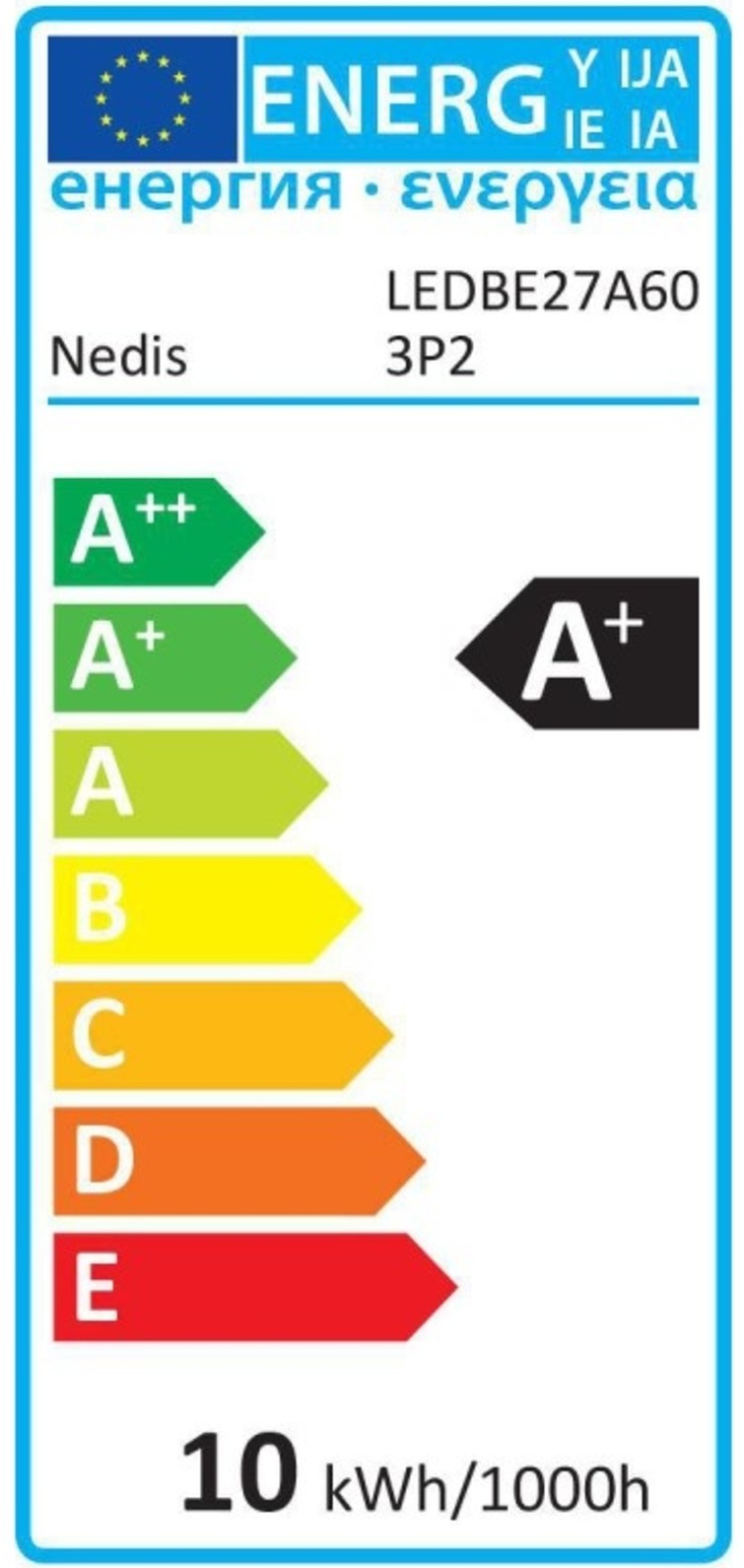 Gebruik van Led lampen.
Per huishouden geeft u de lampen op die u wenst te vervangen.
De Ambassadeurs van Coöperatie  kunnen u hierbij ondersteunen.
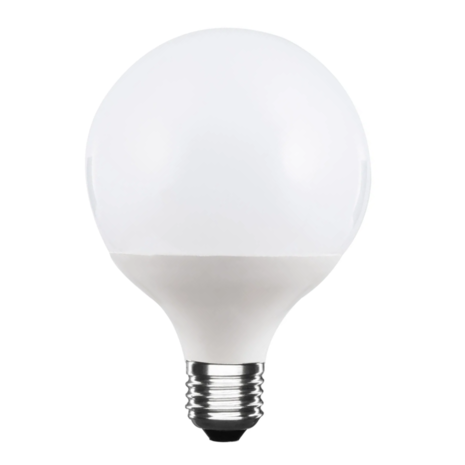 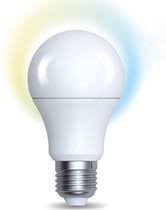 16-8-2023
CDE project Groenleven Schalkwijk
11
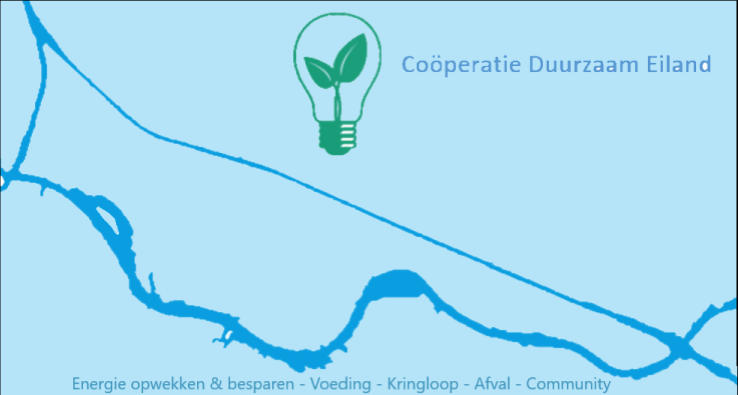 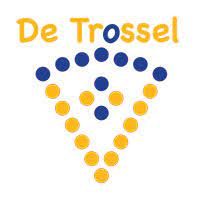 Hoe verder als u wil deelnemen?
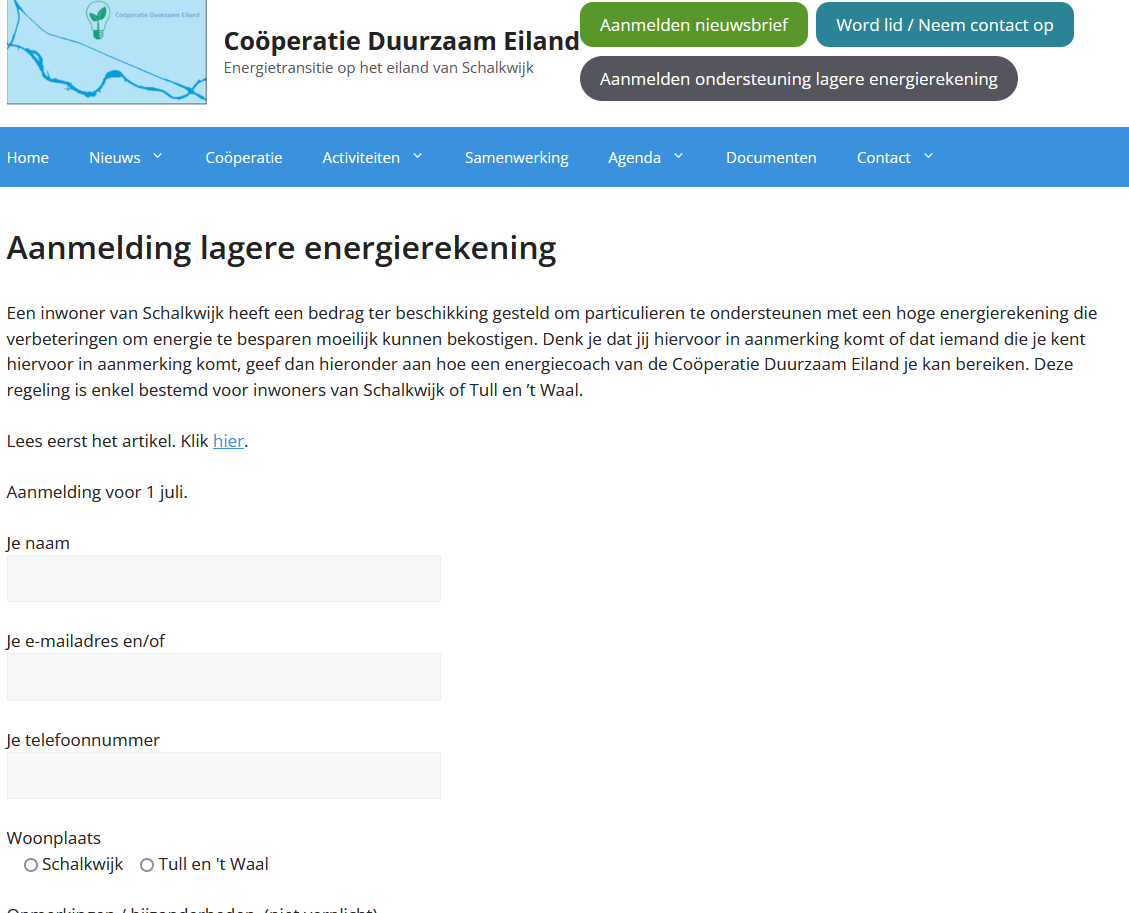 U meld zich aan op de website van de Coöperatie.


https://www.duurzaameiland.nl/energie-armoede/
16-8-2023
CDE project Groenleven Schalkwijk
12
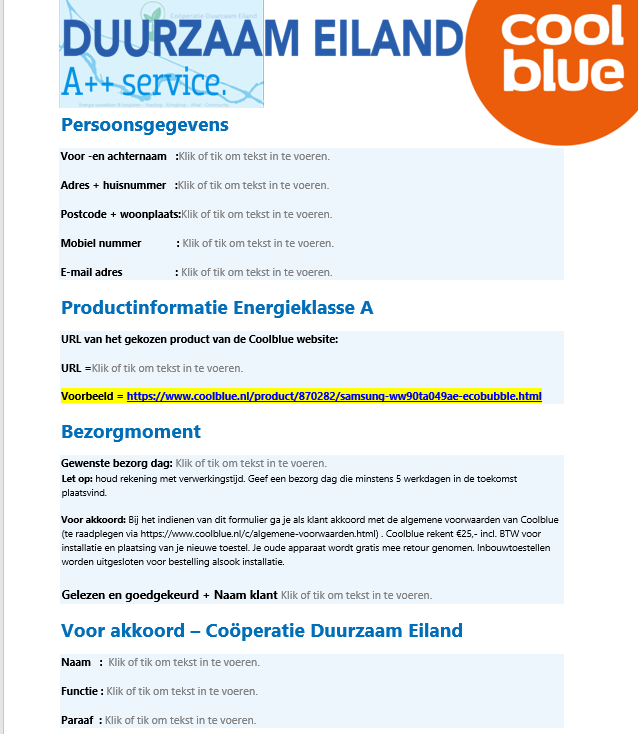 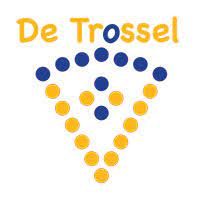 U kunt voor de aanvraag ondersteuning krijgen van de vrijwilligers van  de Trossel.
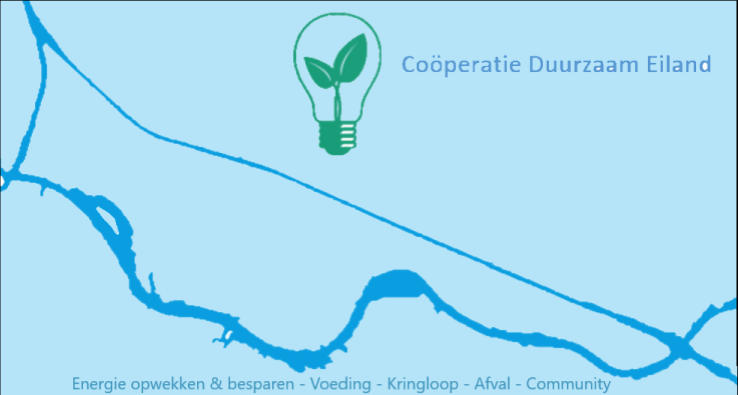 Een Energie ambassadeur van de Coöperatie kom bij u thuis langs, om met u de leverantie te bespreken en hij of zij is uw aanspreekpunt voor de afhandeling.
16-8-2023
CDE project Groenleven Schalkwijk
13